Seek God First
How to Live Life God's Way
Psalm 1
Crossroads International Church Singapore
23 March 2014

Dr. Desmond Soh
1 Blessed is the man        who does not walk in the counsel of the wicked        or stand in the way of sinners        or sit in the seat of mockers.  
2 But his delight is in the law of the LORD,        and on his law he meditates day and night. 
 3 He is like a tree planted by streams of water,        which yields its fruit in season        and whose leaf does not wither.        Whatever he does prospers. 
 4 Not so the wicked!        They are like chaff        that the wind blows away. 
 5 Therefore the wicked will not stand in the judgment,        nor sinners in the assembly of the righteous. 
 6 For the LORD watches over the way of the righteous,        but the way of the wicked will perish.
Psalm 1
Seek God First
A Comparison
Two kinds of People
A Consequence
Two kinds of Paths
A Conclusion
A Choice we have to Make
A Comparison
Two Kinds of People
Those who hate the Lord
They are called a) Wicked (ungodly); b) Sinners (trouble makers); c) Mockers (blamers) (v. 1) and d) Chaff (v. 4)
Those who loves the Lord
They are called  a) Blessed (v. 1); b) a fruitful tree (v. 3a); c) Prosperous/Successful (v. 3b)
A Consequence
Two Kinds of Paths
A FAILED LIFE
Those who hate the Lord:
wind blows away (v. 4) – Useless
will not stand in the judgment (v. 5a) – Ashamed
assembly of the righteous (v. 5b) – Unrewarded
way of the wicked will perish (v. 6b) – Punished
How We Fall
We fall into bad company by:
Walk (v. 1a) – making decisions with the ungodly
Stand (v. 1b) – partnering with the troublemakers
Sit (v. 1c) – identifying with the blamers/cynics

We fall not just because we are careless, We fall because we are in bad company.
"Do not be deceived: 'Bad company corrupts good morals.'" 1 Corinthians 15:33
A Consequence
Two Kinds of Paths
A FRUITFUL LIFE
Those who loves the Lord
planted by streams of water (v. 3a) – Refreshed
yields its fruit in season (v. 3b) – Restored 
leaf does not wither (v. 3c) – Replenished 
whatever he does prospers (v. 3d) – Resourced
the LORD watches over the way (v. 6) – Rescued
How to Seek God God's Way
BLESSED IS THE MAN WHO…. (v. 1) 
A Defensive Response
Step 1: Identify the wicked, sinners, mockers among your circle of friends (v. 1) and pray for them
Step 2: Avoid them and their activities at all costs - "Flee from temptation…" 2 Timothy 2:22
Step 3: Do not be alone – at the computer, in a business trip, with the opposite sex
How to Seek God God's Way
HIS DELIGHT IS IN THE LAW OF THE LORD…. (v. 2)
An Offensive Response
Step 1: Meditate on God's Word day and night (vv. 2-3) Join a Bible-study group, a regular Bible-reading program, fill your car, home, office with Christian music, memorize Scripture, listen to good sermons 
Step 2: Make regular time to worship God daily – at any time of the day!
Step 3: Know that you are worthy and loved by God (v. 6)
A Conclusion
For the LORD watches over the way of the righteous,        but the way of the wicked will perish (v. 6).
A Choice We Have To Make – Choosing God's Way or Man's Way.
"…choose yourselves today whom you will serve" Joshua 24:15
Black
Get this presentation and script for free!
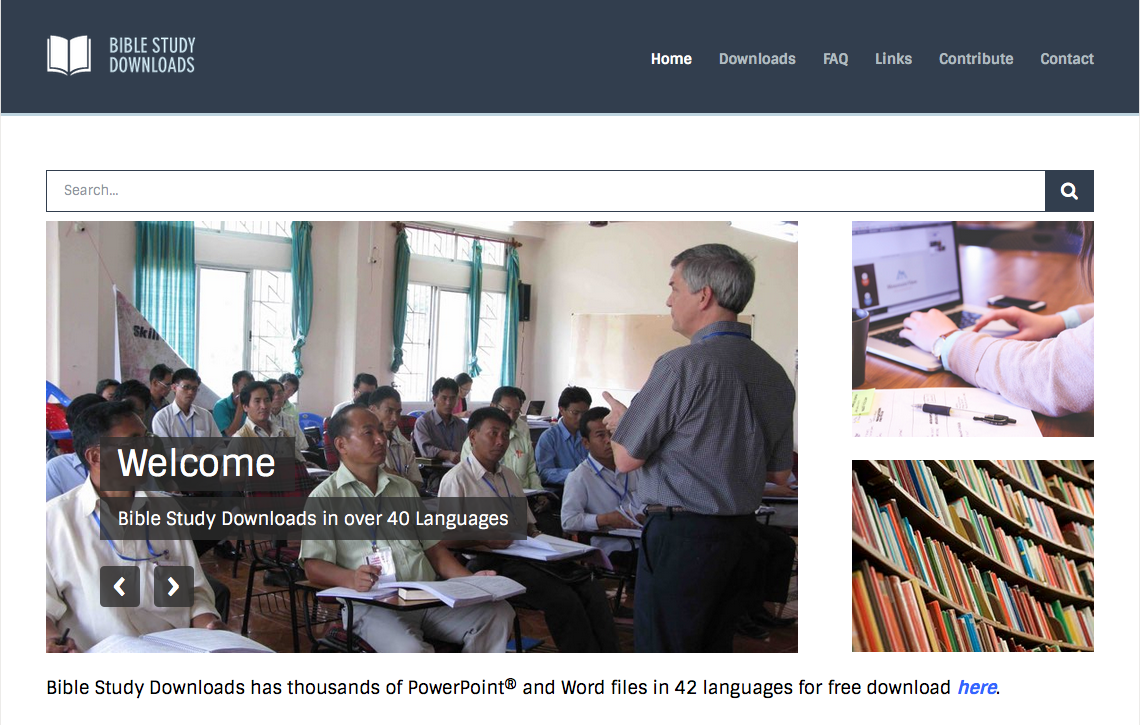 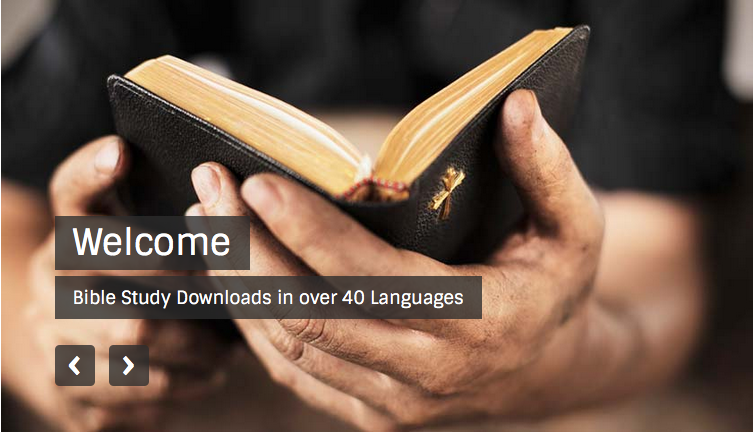 OT Preaching link at BibleStudyDownloads.org
[Speaker Notes: OT Preaching (op)]